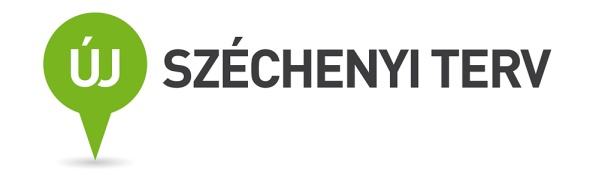 Támop 5.2.5/A-10/2-2010-0041„Klubhálózattal a szociális hátrányok leküzdéséért”
Nyitórendezvény
2011.November 10
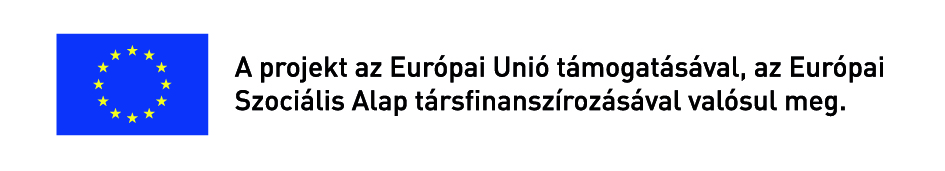 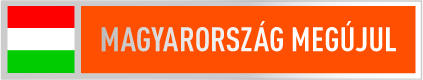 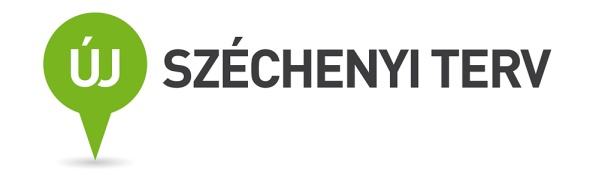 Főkedvezményezett:   Komlói Kistérség Többcélú Önkormányzati Társulás
Szakmai megvalósító: Komlói Kistérség Többcélú önkormányzati Társulás   		    Családsegítő és Gyermekjóléti Szolgálat
Támogatás összege:    49 775 575Ft
Megvalósítás Időszaka: 2011.09.01-2013.08.31
Közreműködő szervezetek:
 Komlói Kistérség Többcélú Önkormányzati Társulás Munkaszervezete
 Karbon-kör Egyesület
 Alapfokú Oktatási Intézmények
Megvalósítás helyszínei:
 Komló
 Szászvár
 Magyarszék
 Hosszúhetény
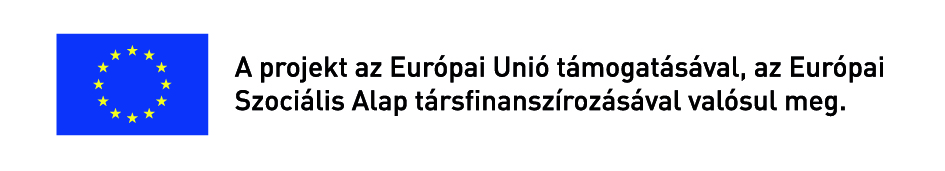 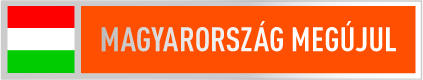 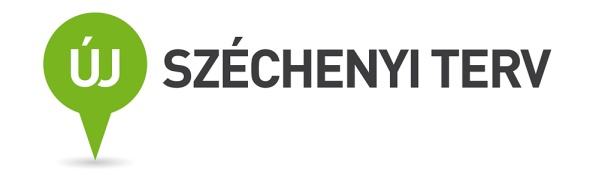 Közreműködő szakemberek:

Elmontné Popán Ildikó –	 projektmenedzser
 Fehér Imre – 		szakmai vezető
 Kiss Béláné – 		pénzügyi vezető
 Plaszauer Gabriella – 	szakmai asszisztens

 Ács Gáborné –		 gyógypedagógus
Linkné Kelemen Petra –	 szociális munkás
 Molnár Gyuláné – 	 szociális gondozó
 Orbán Éva –		 szociálpedagógus
 Csősz Beáta –		 egészségtan tanár
 Lakatos Andrea – 		 pszichológus
 Zag Zita – 		 szociálpedagógus
 Kult Zoltán-		 szociális munkás
 Marcsekné Zag Bernadett- 	 szociálpedagógus
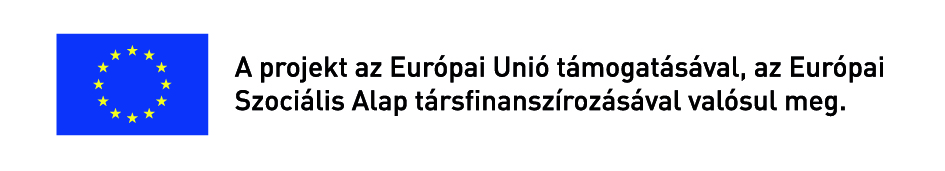 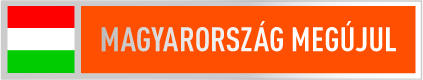 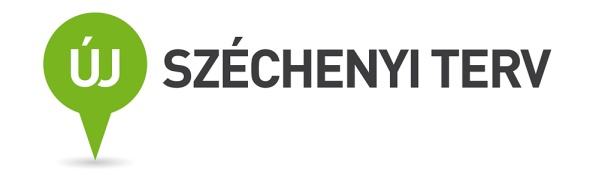 Közreműködő szakemberek:

Darvasiné Rück Angéla –	 szociálpedagógus
 Surapka Borbála –		 fejlesztőpedagógus
 Hohn Réka – 		 szociális munkás
 Bükösdi Zsófia –		 szociális munkás
 Poór Zoltánné – 		szociálpedagógus
 Vargáné Szabó Gabriella – 	szociálpedagógus
 Kerekes Szabina- 		szociális munkás
 Panduricsné Kemenes Olga- pedagógus
 Nagy Ildikó – 		pedagógus
 Szolnoki Csaba – 		pedagógus
 Spéth Linda Andrea – 	pedagógus
Lengyelné Schelb Anett –       pedagógus 
 Molnár piroska - 		pedagógus
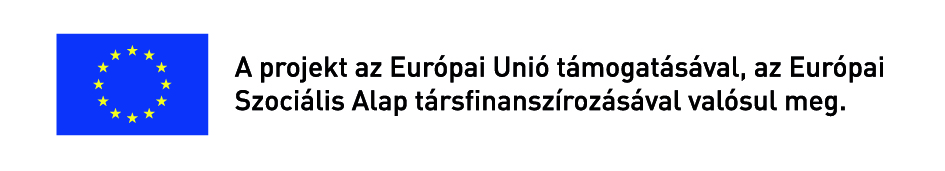 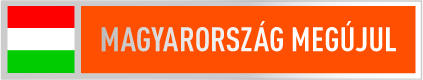 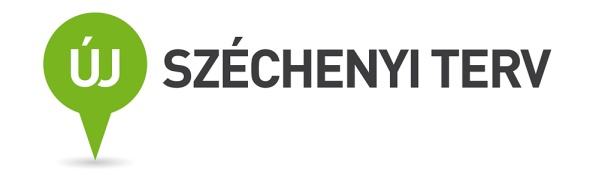 Helyszínek bemutatása: Hosszúhetény
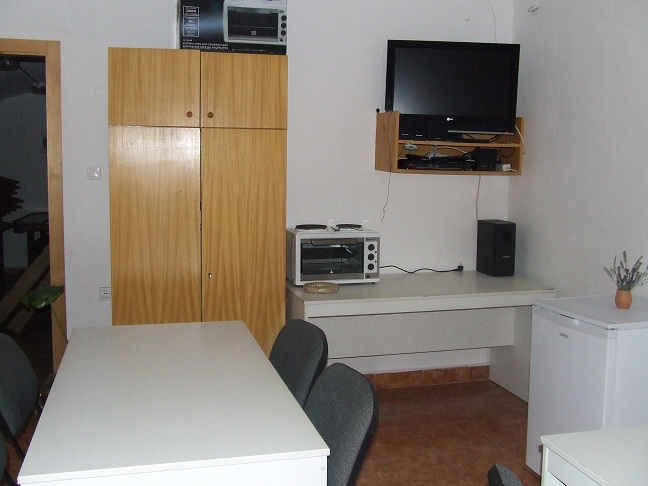 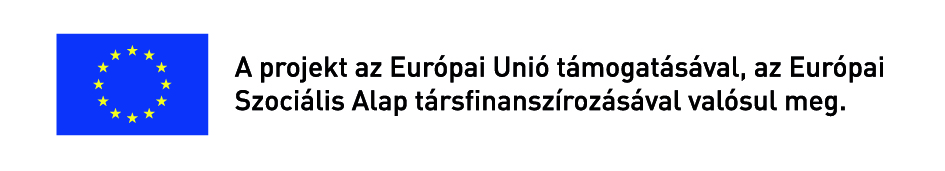 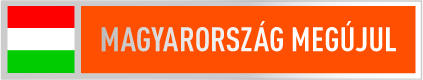 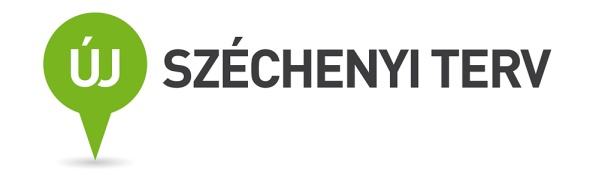 Helyszínek bemutatása: Hosszúhetény
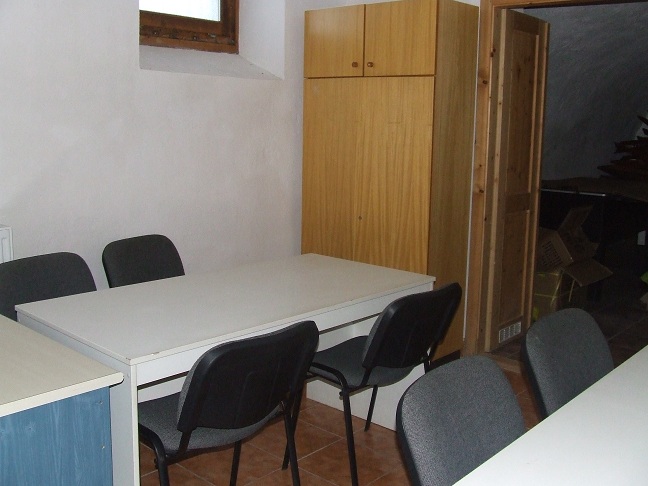 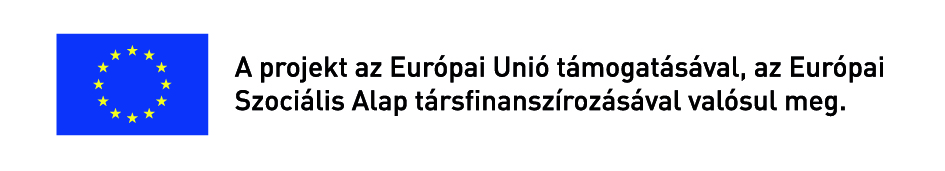 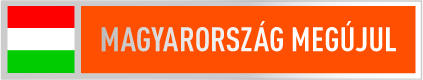 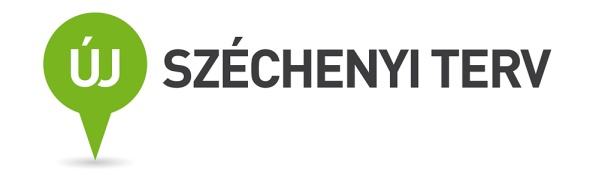 Helyszínek bemutatása: Komló
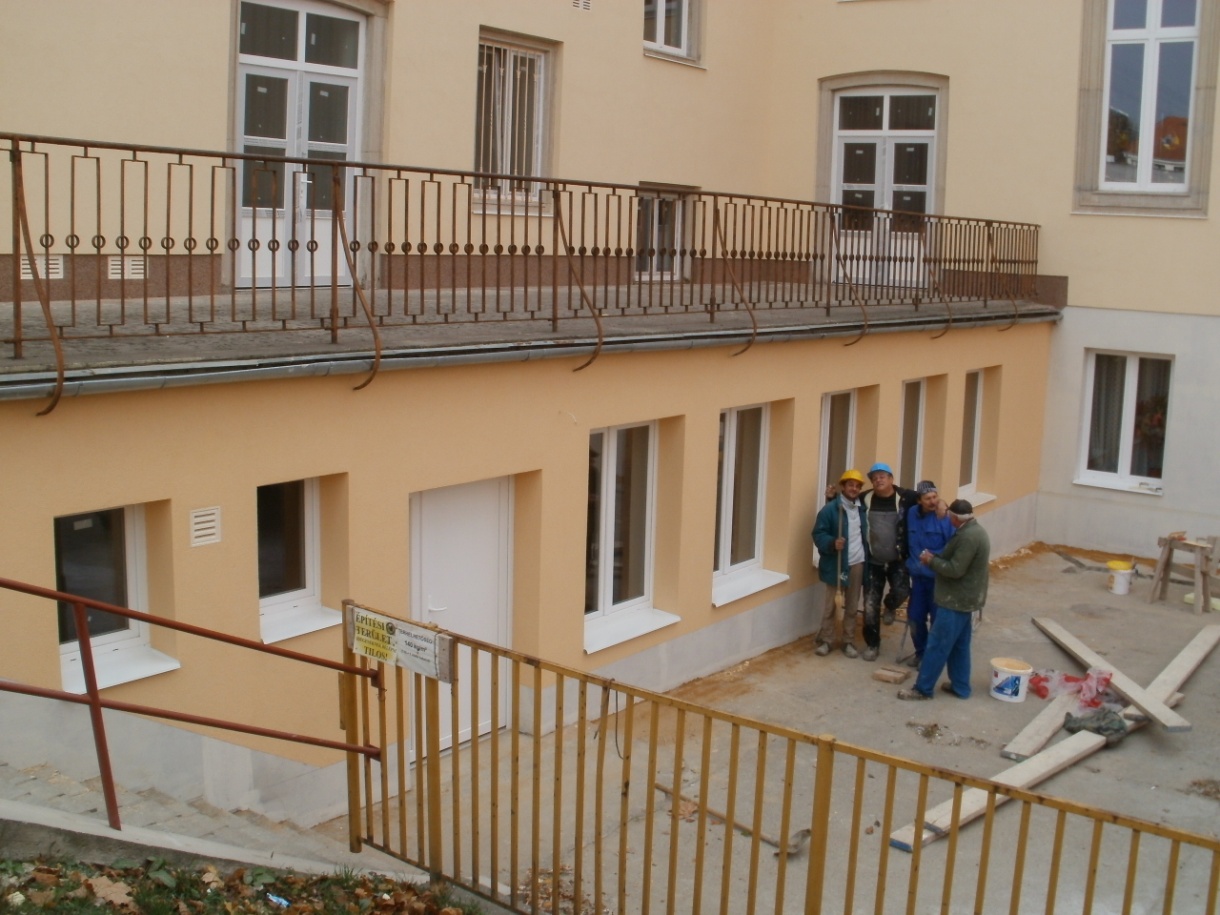 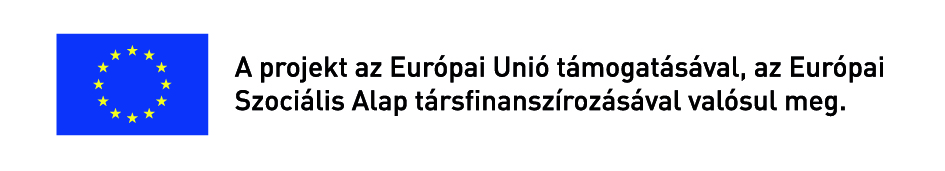 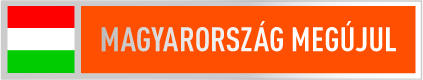 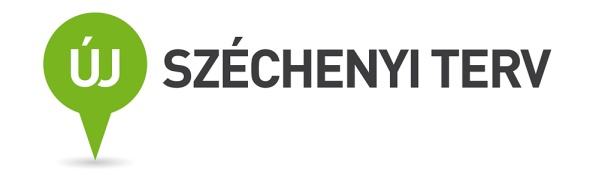 Helyszínek bemutatása: Magyarszék
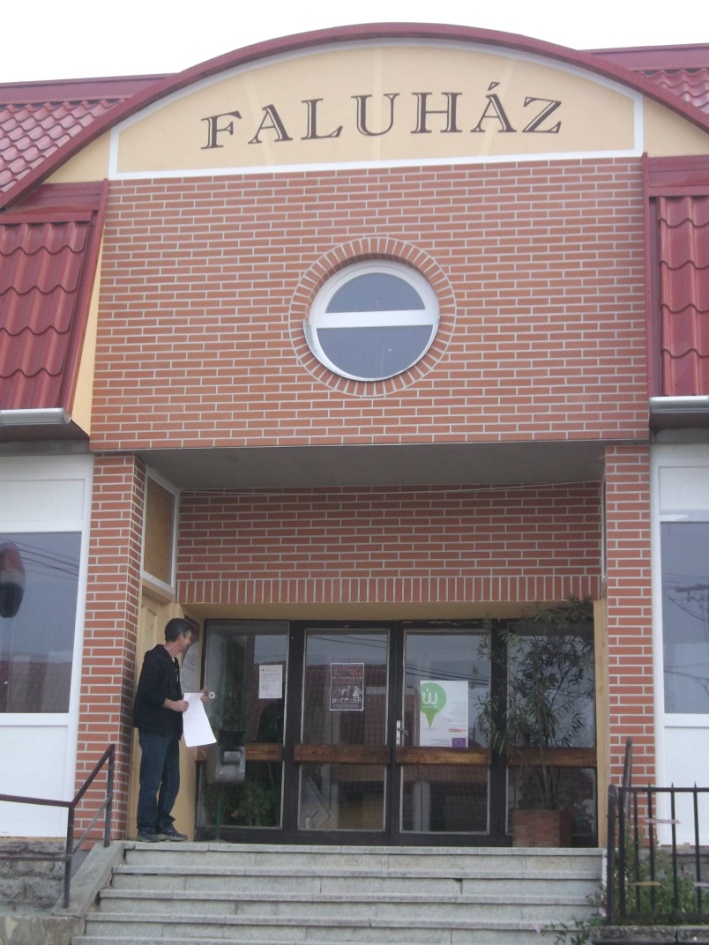 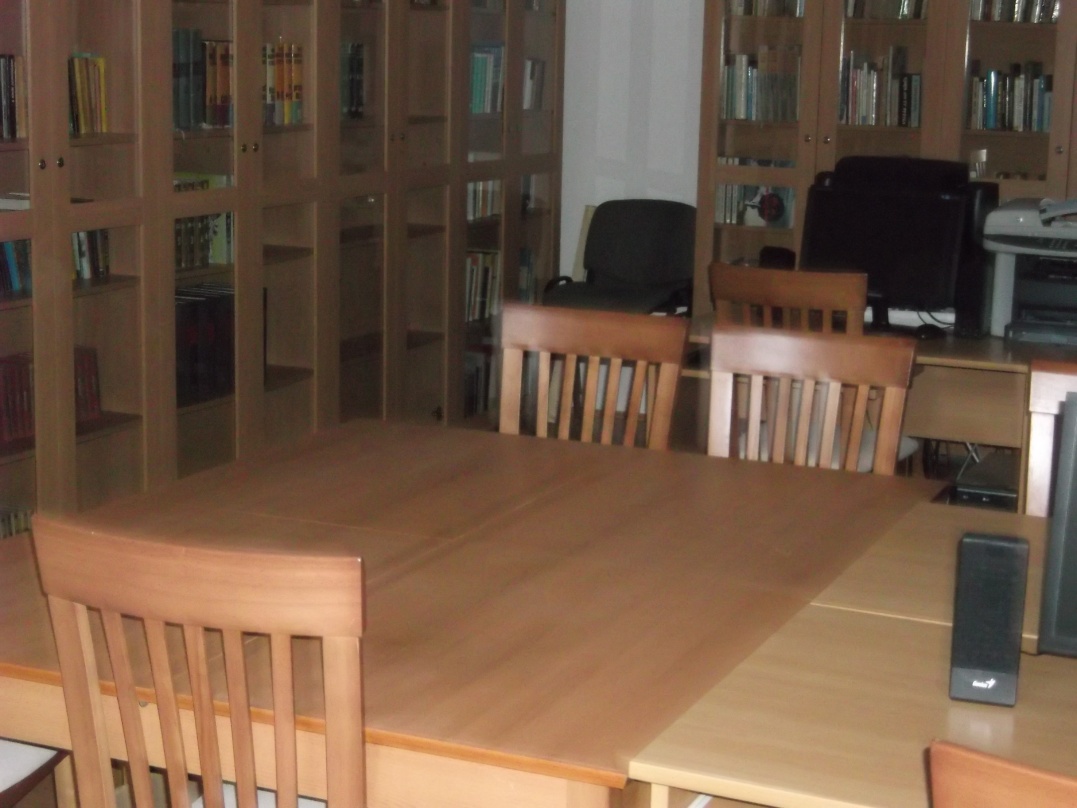 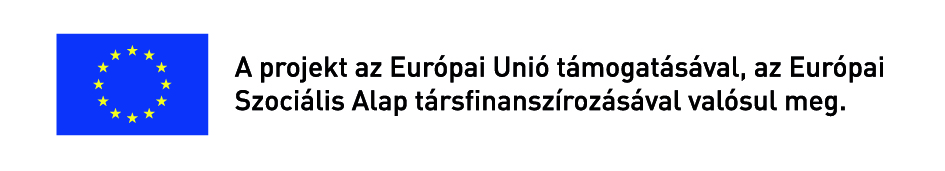 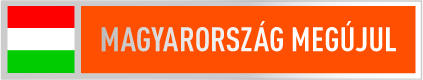 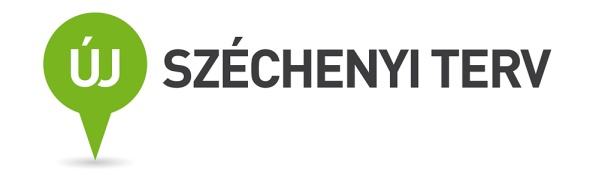 Helyszínek bemutatása: Szászvár
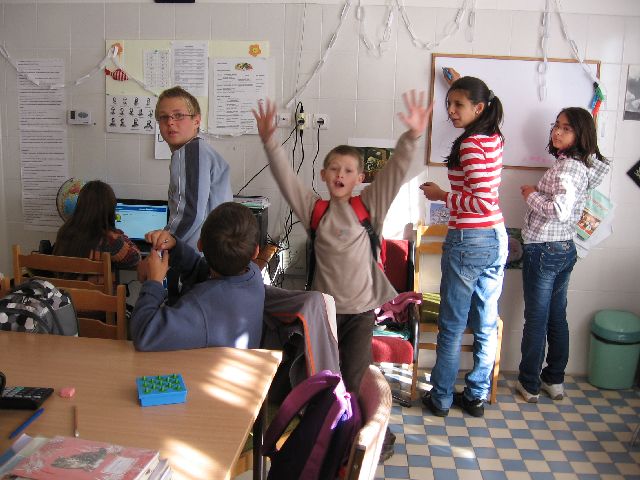 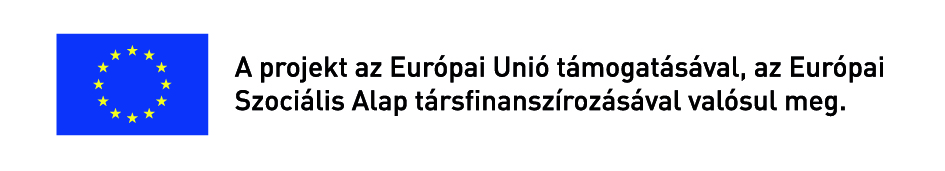 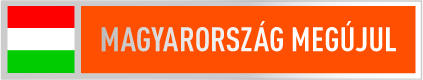 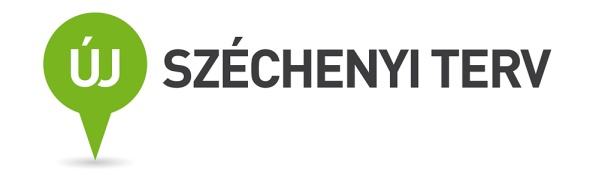 Helyszínek bemutatása: Szászvár
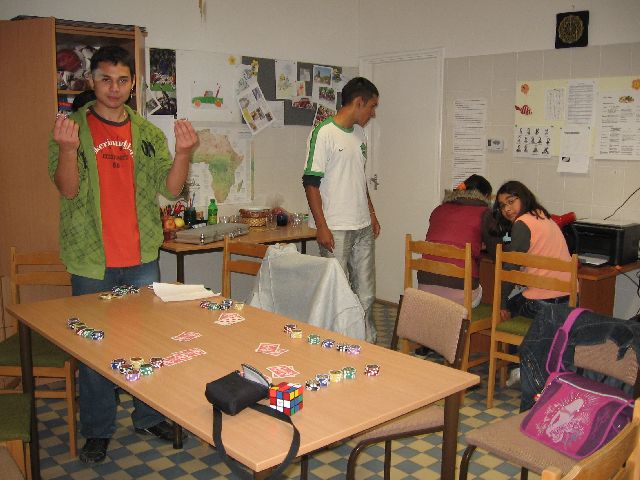 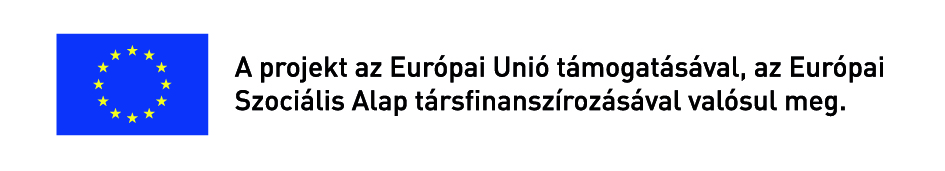 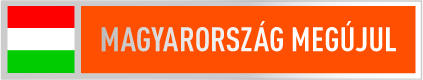 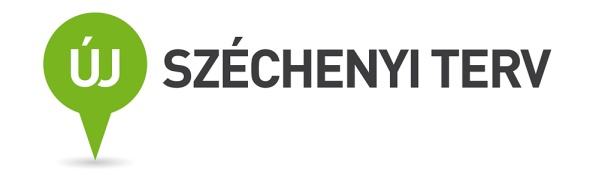 Célcsoport bemutatása:

- 2010 júniusában kaptunk tájékoztatást a pályázati feltételekről
2010 júliusában a Családsegítő és Gyermekjóléti Szolgálat munkatársainak   segítségével megkezdte a szükségletfelmérést.
 
A felmérést a családgondozók a gyermekjóléti alapellátásban gondozott családjaik körében végezték el.

Végül 51 gyermeket és családját választottuk ki, akik megfelelnek a pályázati kiírásnak.

A következő diák ezen gyermekek és szüleik szociális és egyéb helyzetét mutatják be.
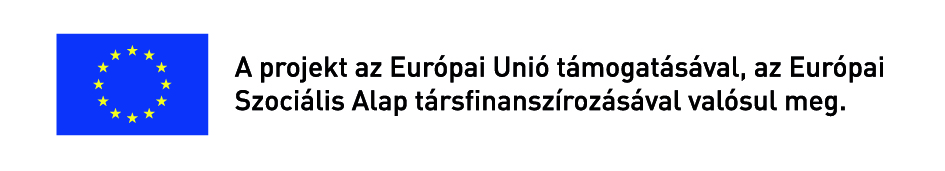 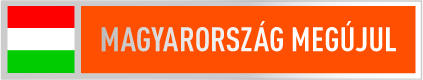 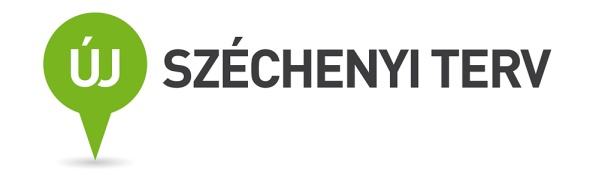 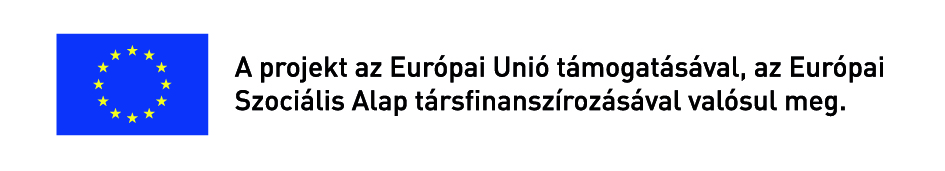 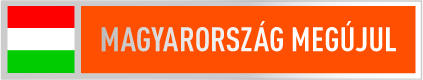 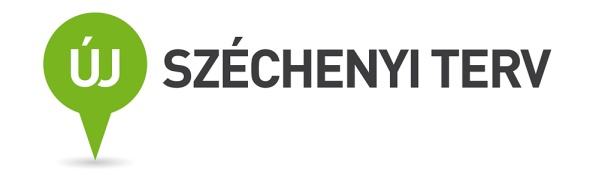 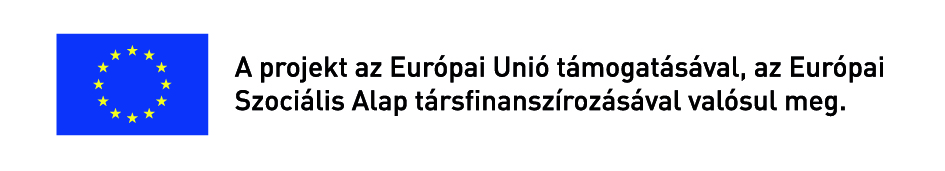 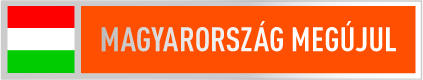 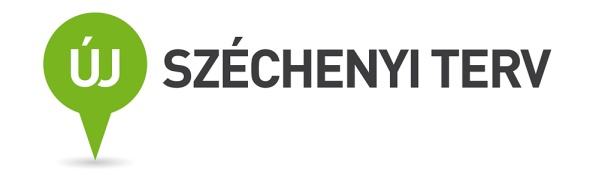 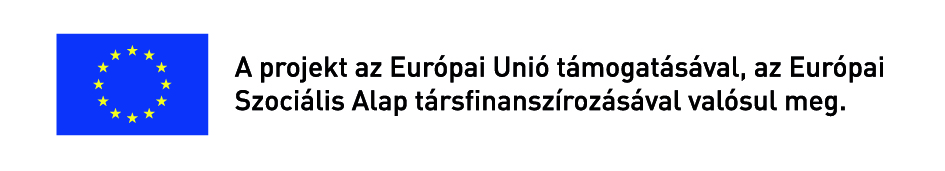 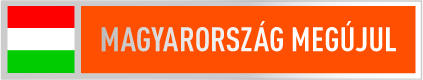 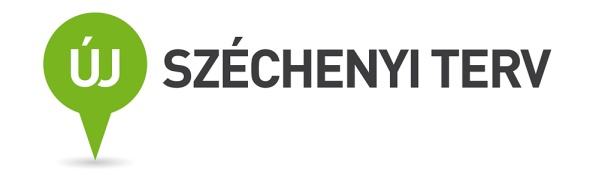 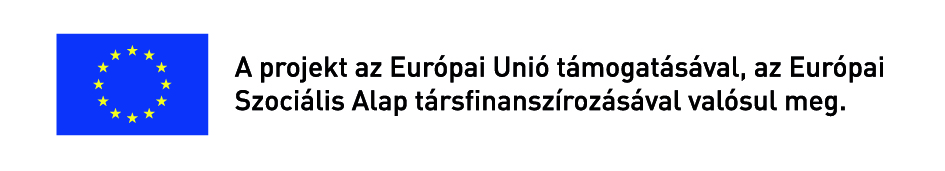 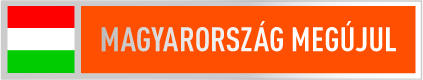 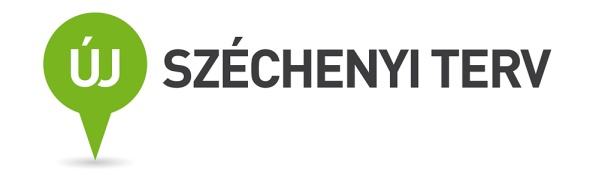 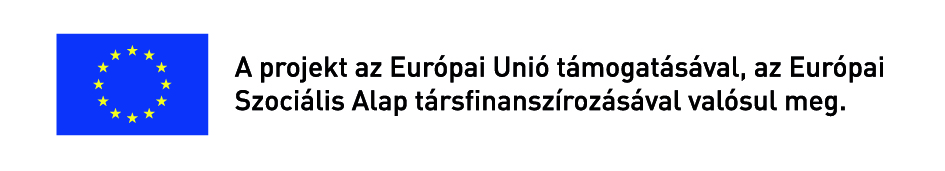 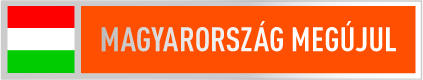 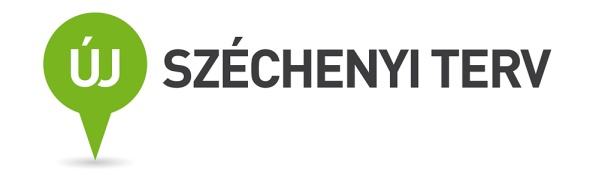 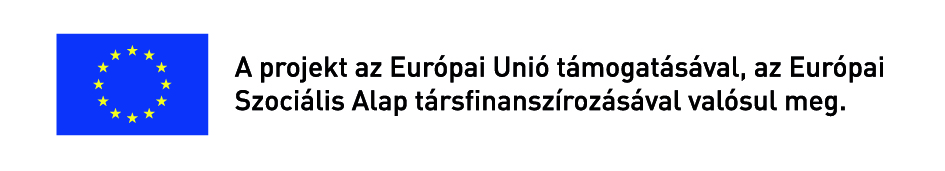 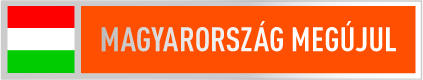 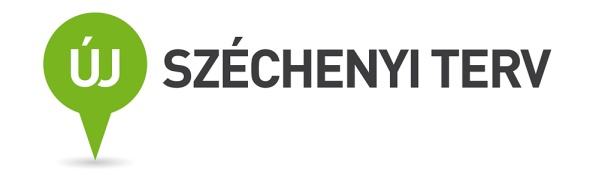 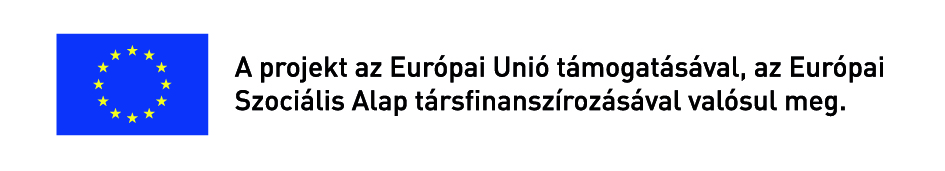 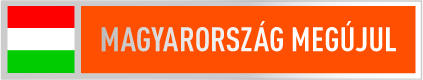 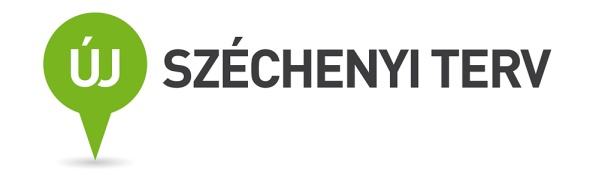 Összegezve:

Ingerszegény, szegregált környezet

 Alapvető szükségletek kielégítetlenek

 Szülők alacsony iskolai végzettsége

Kapcsolatban állnak a szociális ellátórendszerrel

 Kirekedtek a munkaerő- piacról

 Magas tanórai hiányzások
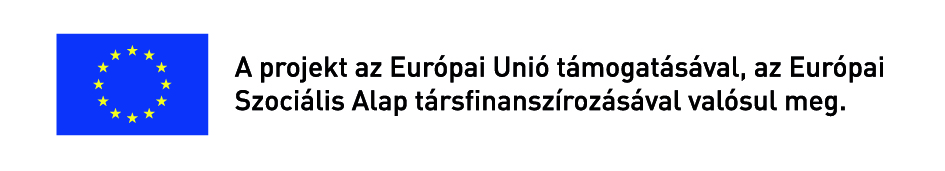 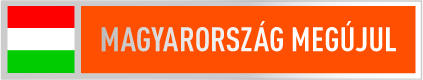 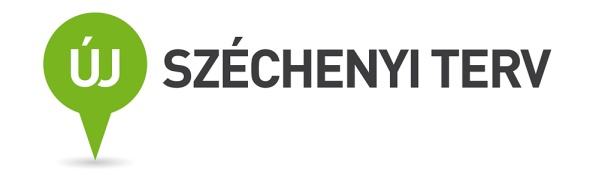 Fő problémák:

Biológiai szükségletek kielégítetlensége

 Nem megfelelő táplálkozás, higiéniai szokások, elhanyagolt külső

 Alacsony szintű kommunikáció, alacsony szókincs

 Életkoruknak nem megfelelő játékok, készségfejlesztő eszközök hiánya

 Normáktól eltérő mintakövetés

 Szétszórtság, túlmozgékonyság, vagy gátoltság

 nincs családi motivációs háttér
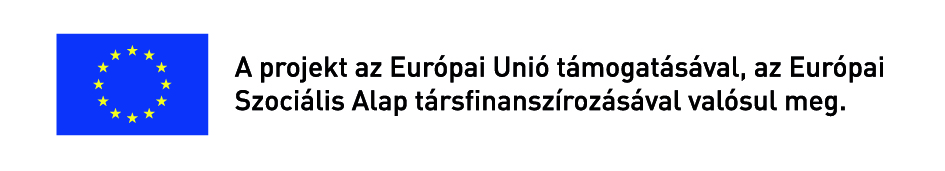 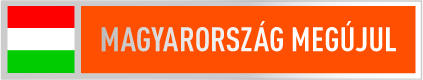 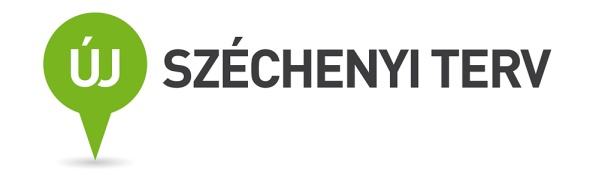 Klub
Nyitva tartás: 		H-Cs: 12:00-17:00 óra
Tevékenység:
„Csevegő percek”- 			napi 1 óra
 Tantárgyi segítségnyújtás- 		napi 1 óra
 Irányított játék-	 		napi 1 óra
 Szabad játék- 			napi 1 óra
 „Uzsi percek”-			heti 2 alkalom
 Tehetséggondozó program		heti 1 alkalommal 1 óra
 Kreatív foglalkozás-		havonta 1 alkalom

Tematikus csoportfoglalkozások- 	évente 10 alkalom 4 órában

Személyiség érését és a szocializációt elősegítő csoportos foglalkozás
Önsegítő, közösségépítő, agressziókezelő csoportfoglalkozás
Szülői szerepek erősítését szolgáló foglalkozás 6 alkalommal
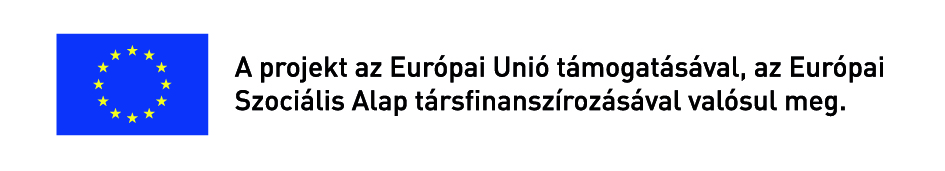 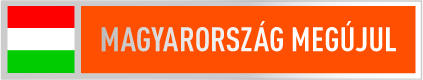 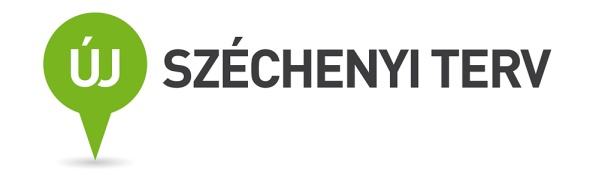 Klub egyéb programjai:

Kirándulások 2 év alatt 10 alkalommal
Színház,mozi
 természeti helyek
 fürdők, vidámpark

Önkéntes munka
Magyar Vöröskereszt
 Önkéntes Tűzoltóság

Tábor (1 hetes)
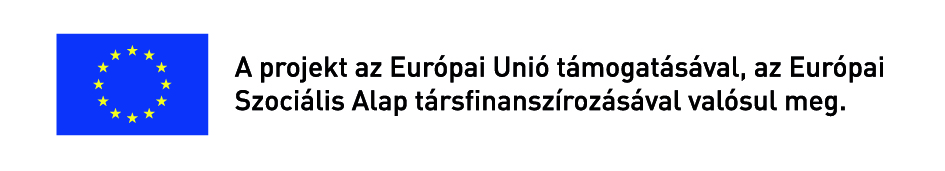 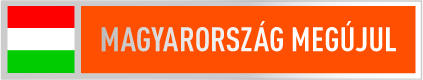 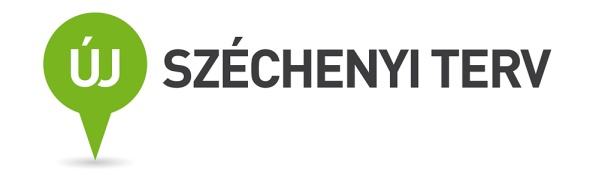 Kiegészítő tevékenység:

 Mentor tanárok tevékenysége

 Családgondozók tevékenysége

 Golob András gyermek szakpszichológus önkéntes tevékenysége
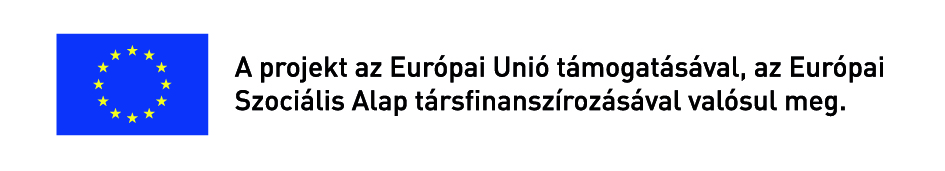 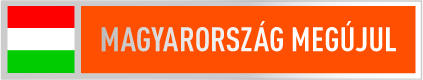 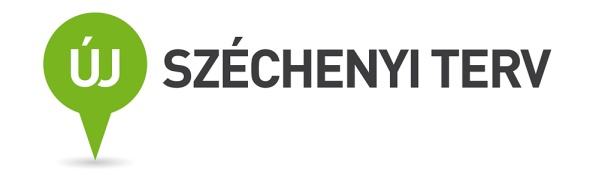 Képek
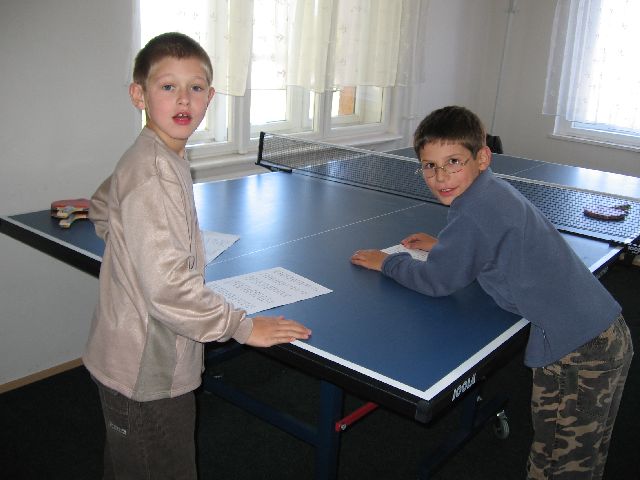 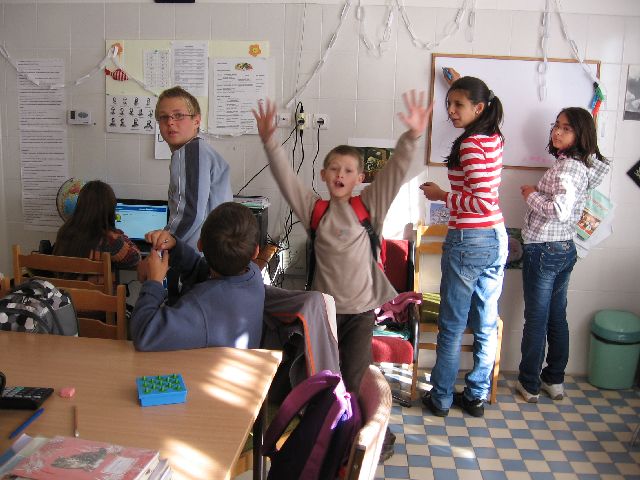 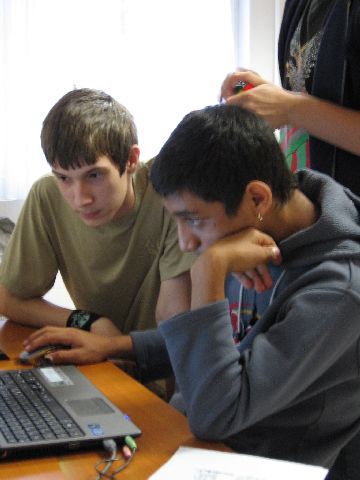 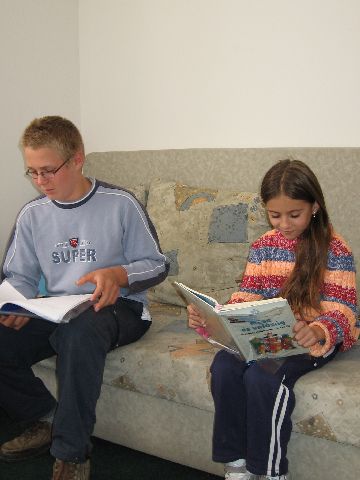 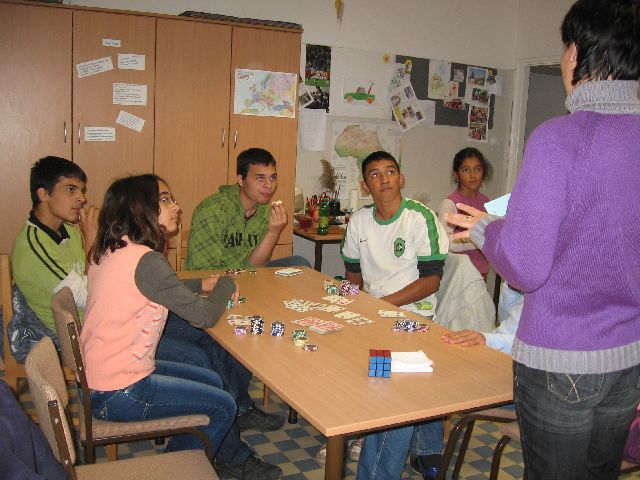 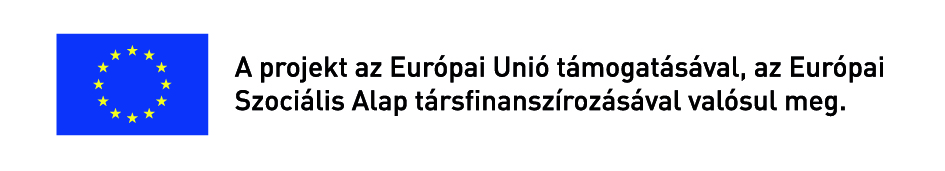 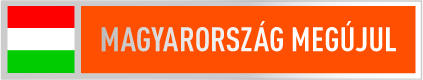 Képek
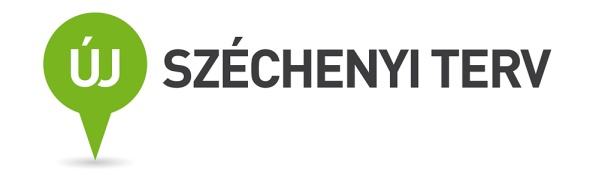 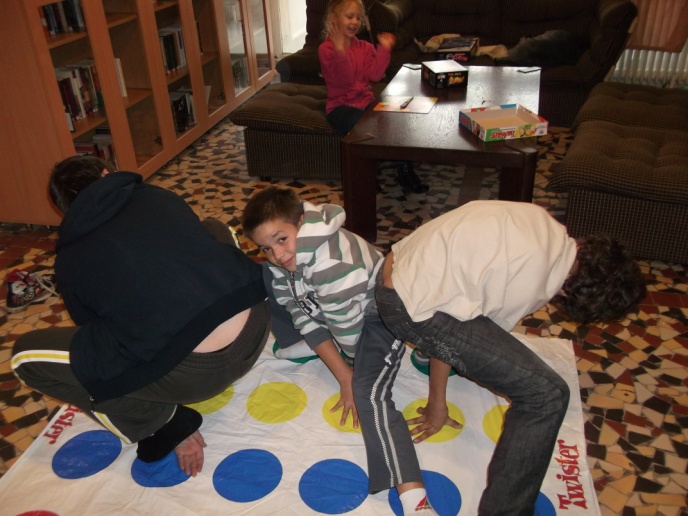 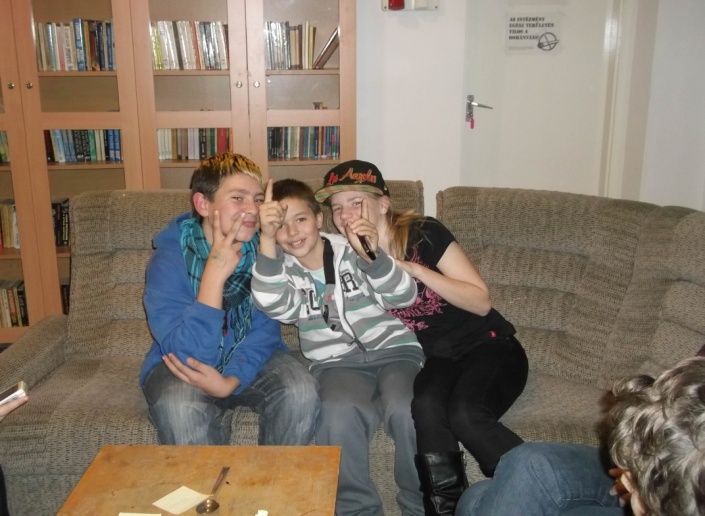 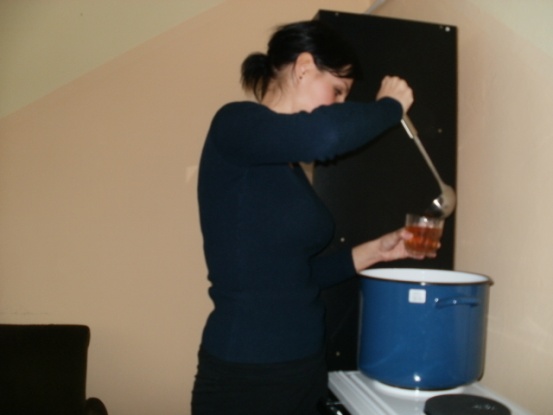 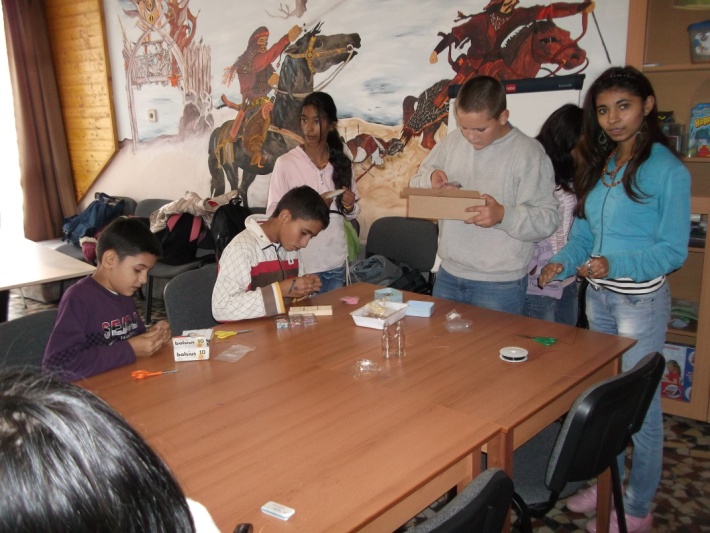 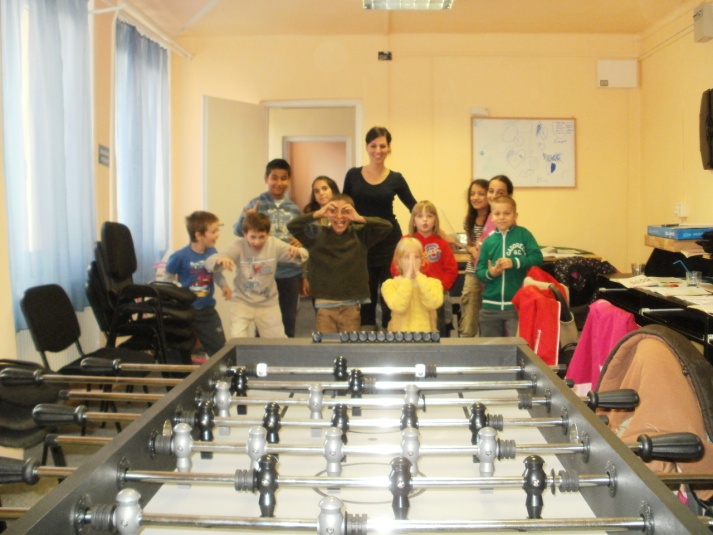 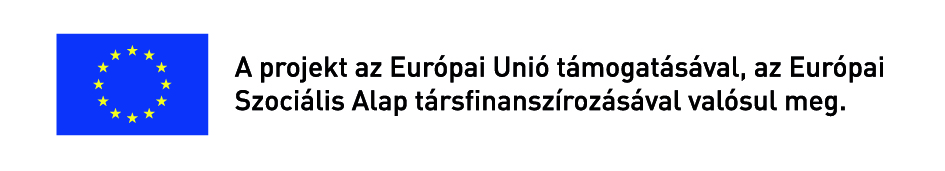 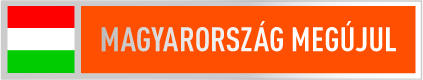 Képek
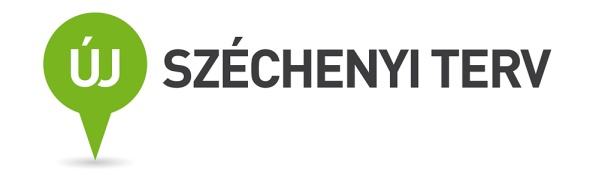 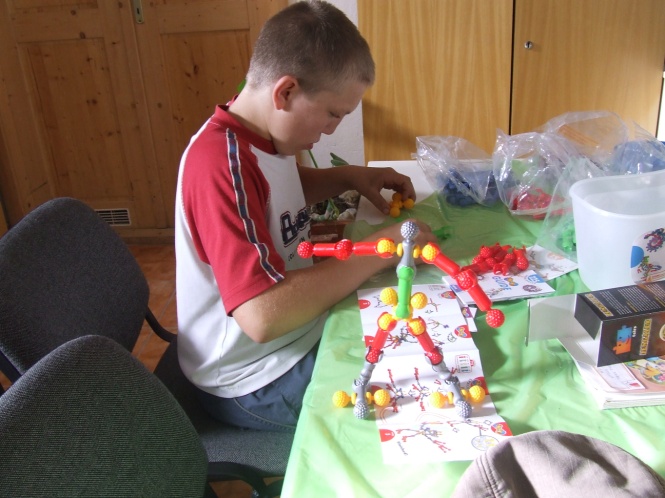 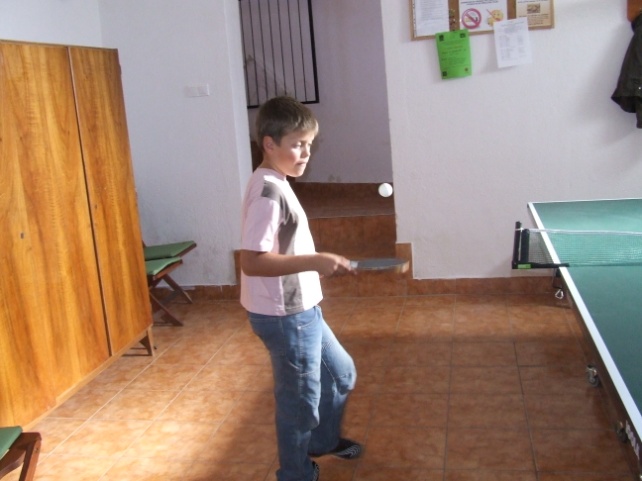 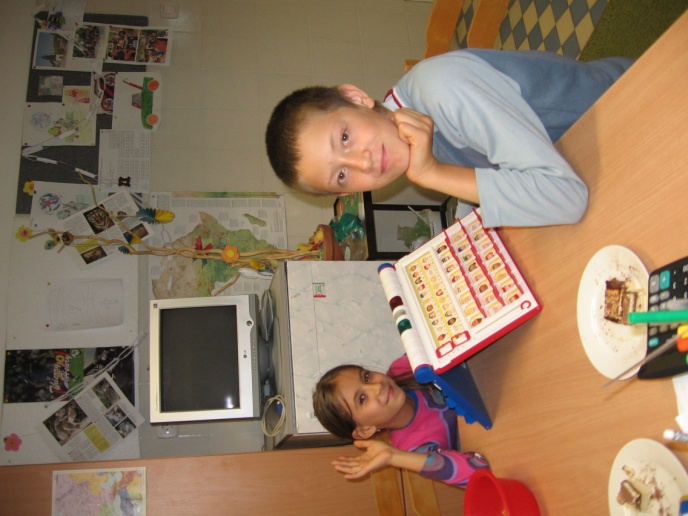 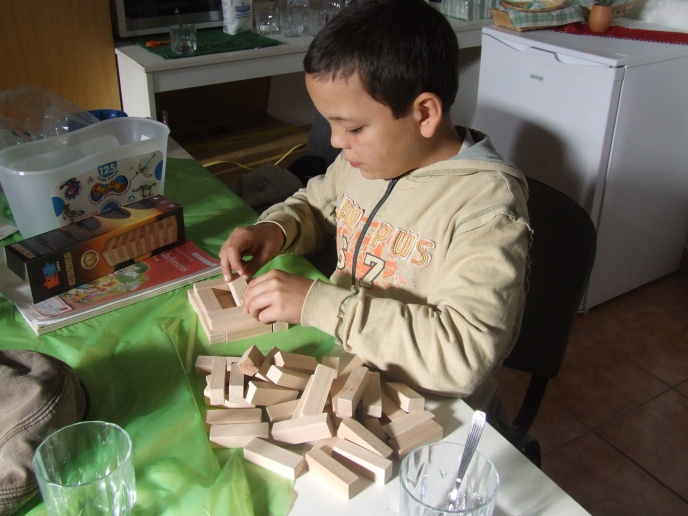 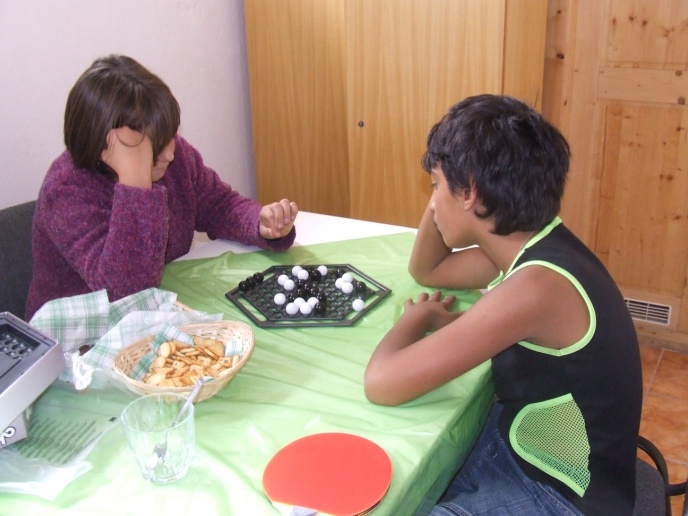 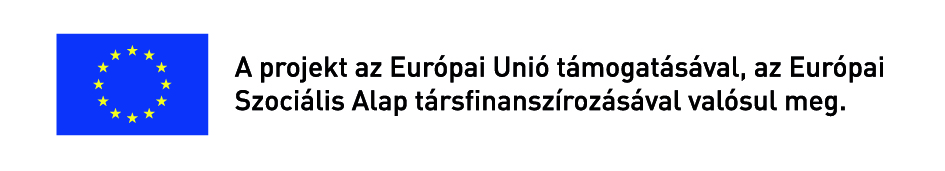 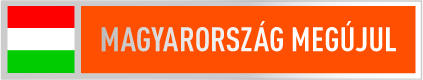 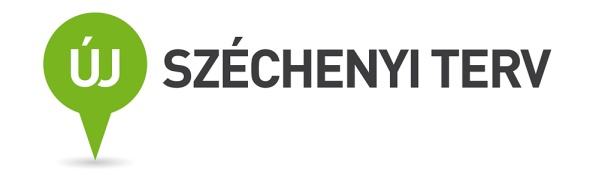 Köszönöm megtisztelő figyelmüket!
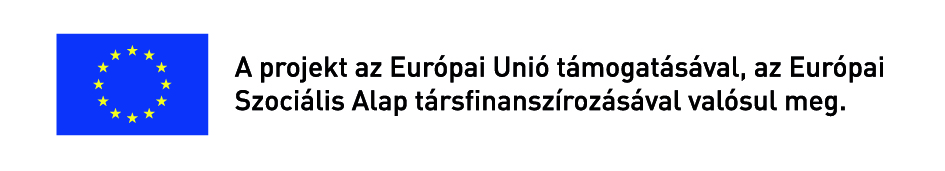 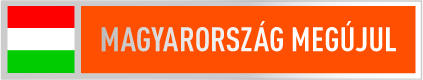